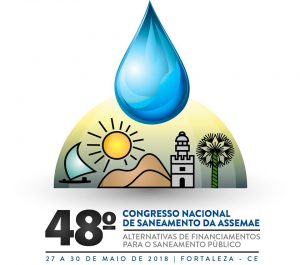 48º CONGRESSO NACIONAL DE SANEAMENTO DA ASSEMAE
Alternativas de financiamento para o saneamento público
Monitoramento da qualidade de águas subterrâneas da cidade de Candeias, BA – Brasil: Um enfoque para as condições sanitárias.
RAIANY SANDHY S. SANTOS
MILTON S. CARDOSO FILHO
ÍCARO THIAGO A. MOREIRA
ISADORA M. MARQUES
TUANE N. MENDES ARAGÃO
FORTALEZA (CE) MAIO DE 2018
Apoio
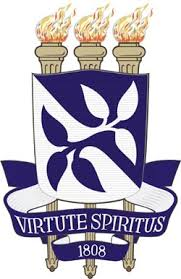 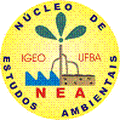 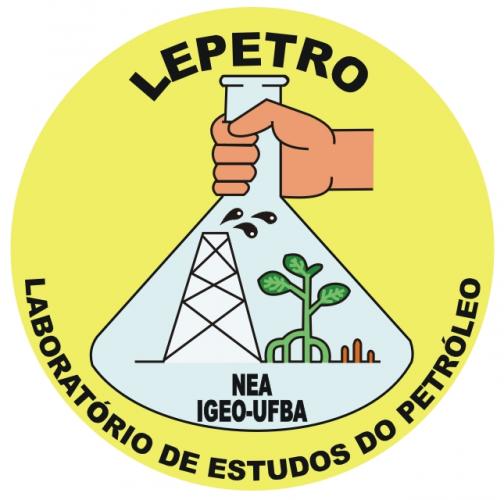 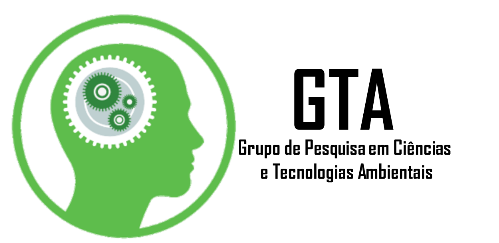 Sumário
Introdução
Objetivos
Materiais e Métodos
Área de estudo
Procedimento de amostragem
Estações de coleta
Resultados e discussões
Métodos analíticos
Caracterização físico-química da área de estudo
Conclusão
Referências
1. Introdução
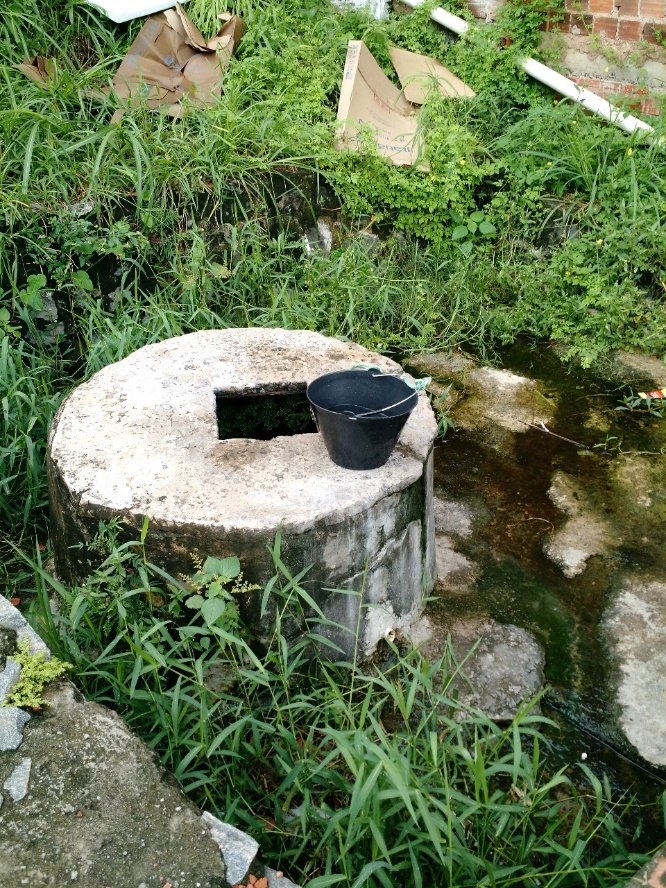 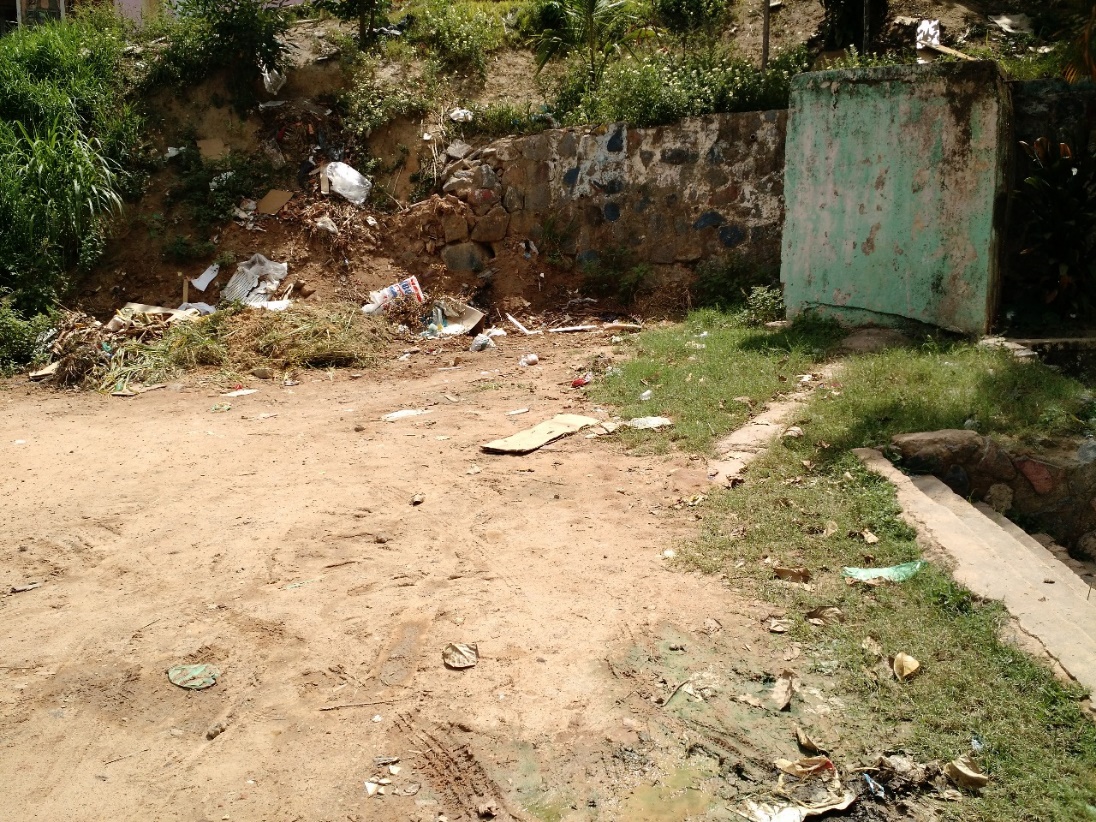 FONTES: BGR., 2008 ; PRÜSS-USTIN ET AL. 2008 ; NGOC HAN TRAN ET AL., 2015 ; FLETCHER ET AL., 2008, KUMAR., 2015.
FONTE IMAGENS: FILHO, M. S. C. ; SANTOS, R. S. S. 2016.
[Speaker Notes: Devido a rápida expansão urbana as águas superficiais e subterrâneas vem apresentando uma variabilidade de poluentes orgânicos e inorgânicos proveniente de atividades antropogênicas. 

Um terço da população global é dependente da utilização de águas subterrâneas.

10% de todas as doenças, poderiam ser evitadas através de melhorias relacionadas a água potável, saneamento e gestão dos recursos hídricos.]
1. Introdução
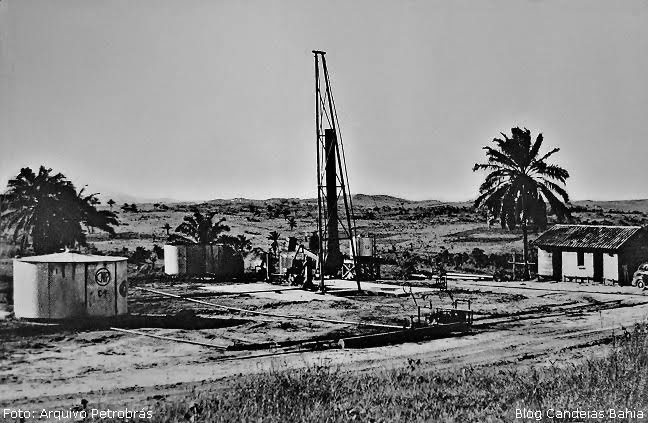 91,4% Vive em áreas urbanas
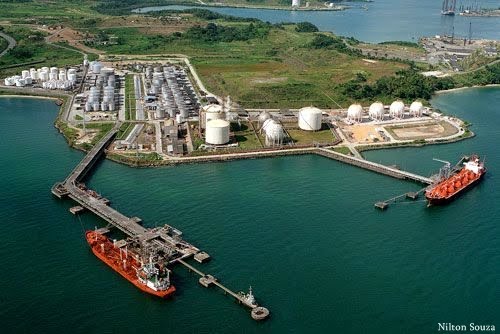 CENSO 2010
2014 domicílios possuíam resíduos urbanos acumulado em suas redondezas.
SNIS 2015
Apenas 36,98% da população Urbana era atendida com saneamento adequado.
FONTE IMAGENS: PETROBRÁS ; NILTON SANTOS 2017.
FONTES: SEI, 2016 ; KIRIMURÊ, 2017 ; IBGE, 2010 ; SNIS, 2015.
2. Objetivos
Objetivo geral
Avaliar sazonalmente a qualidade nas estações estudadas do município de Candeias - Bahia, investigando a influência da urbanização na qualidade de águas subterrâneas através dos níveis de concentrações de Íons Dissolvidos e Metais e de dados referentes a clorofila e parâmetros físico-químicos não conservativos.

Objetivos específicos
Investigar as zonas com maiores níveis de contaminação, abordando a consequência da presença desses poluentes no meio ambiente e na saúde humana.
Gerar dados inéditos que discorram sobre as concentrações de compostos  orgânicos e inorgânicos em águas subterrâneas do munícipio de Candeias, BA – Brasil.
Avaliar quais estações de amostragem estão próprias para consumo humano segundo as legislações vigentes.
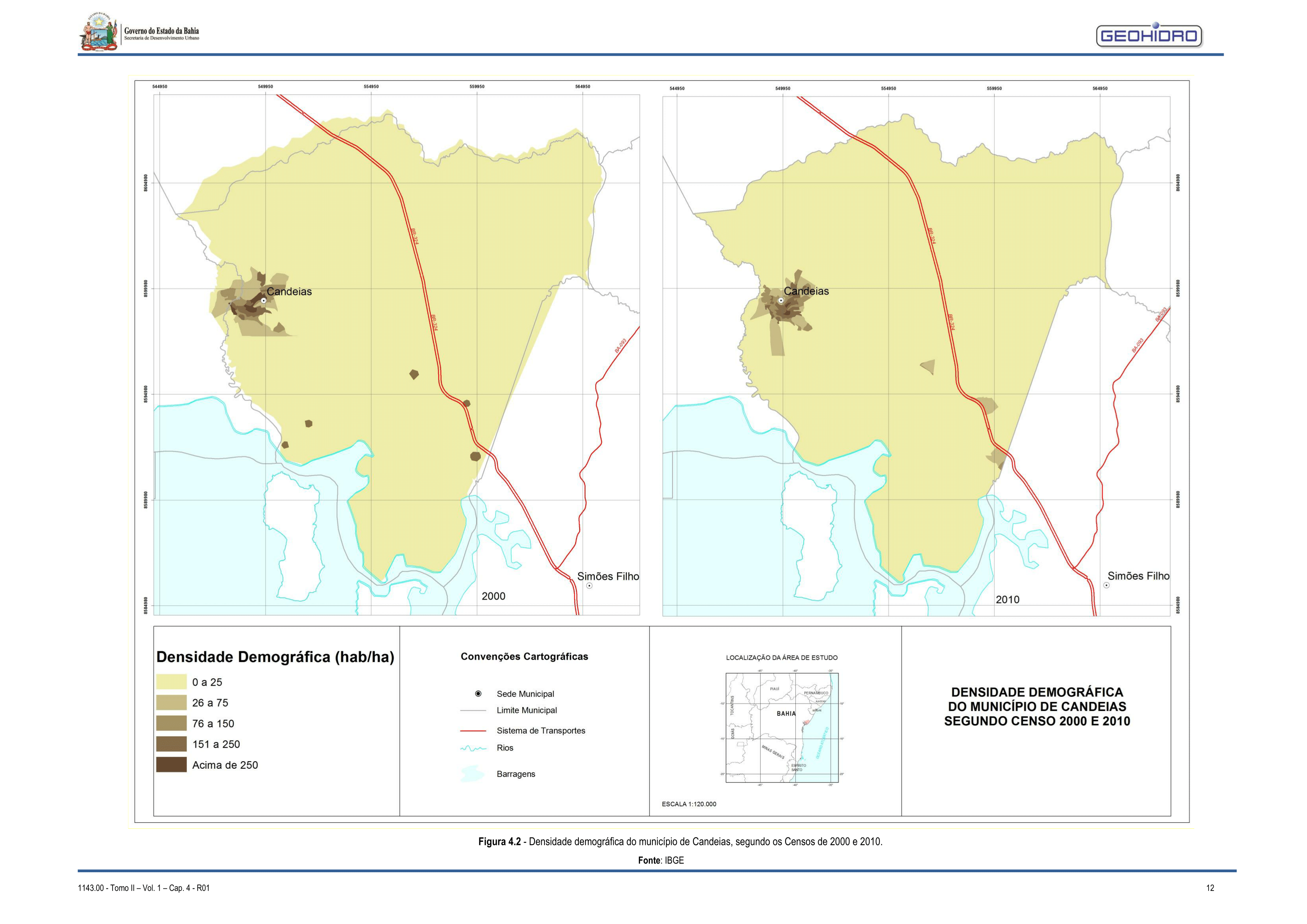 3. Materiais e Métodos
Área de estudo
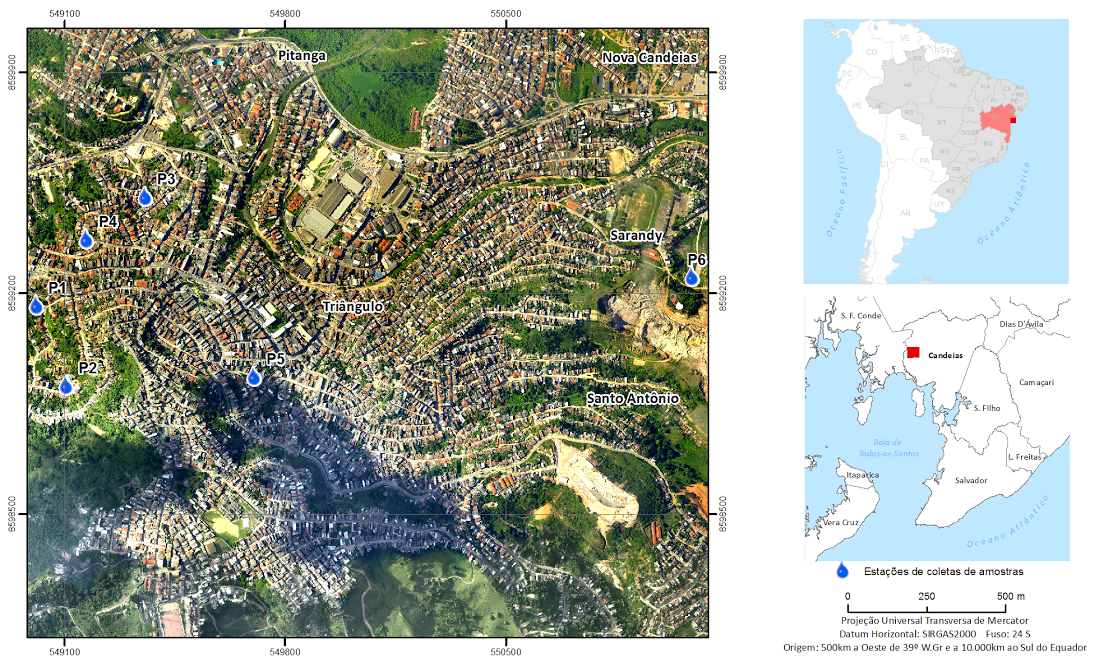 3. Materiais e Métodos
Área de estudo
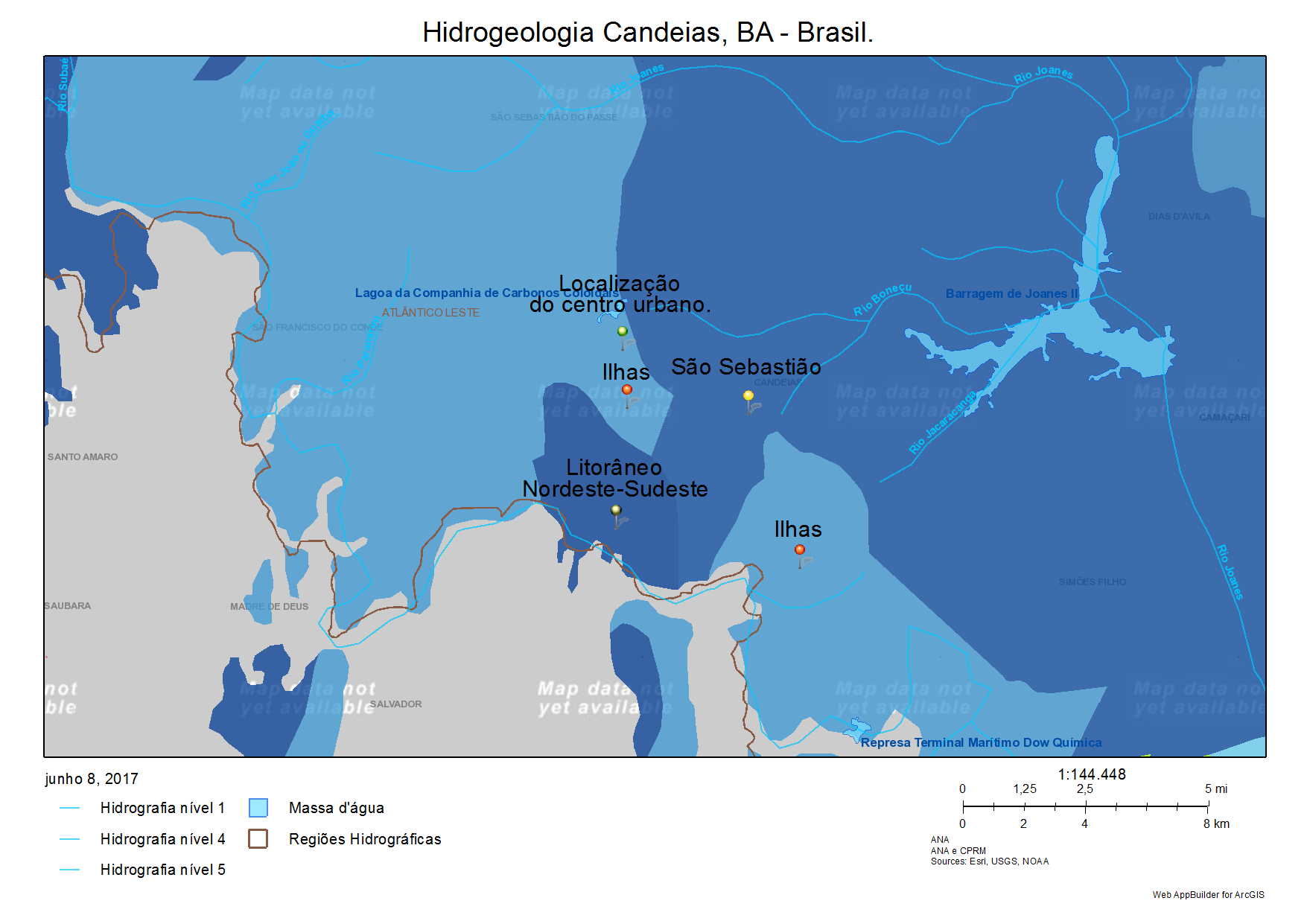 22 de julho de 2012
Texto do rodapé aqui
8
3. Materiais e Métodos
Março de 2016
Período Intermediário
Junho de 2016
Estação Chuvosa
Novembro de 2016
Estação seca
Matriz Água
Parâmetros não conservativos foram medidos com a sonda multiparâmetros HORIBA, modelo U50.
3. Materiais e Métodos
Estações de coleta
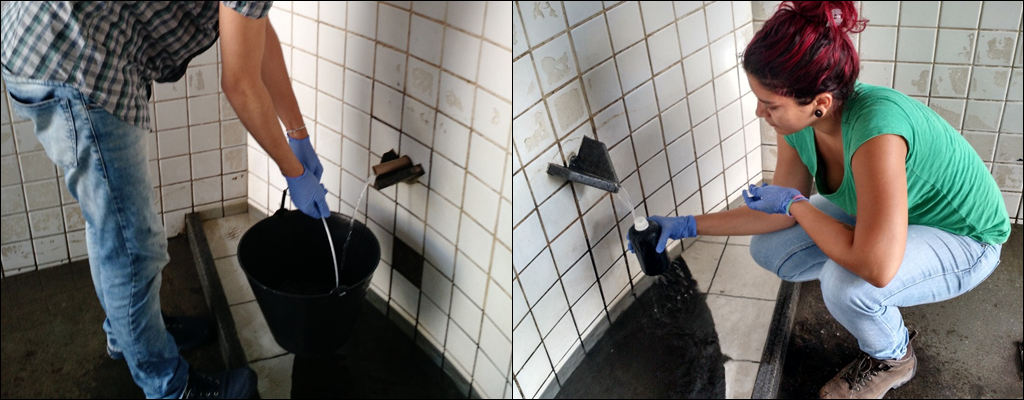 P1: Fonte dos milagres
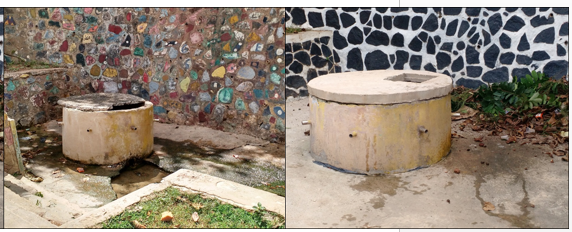 P2: Fonte da Santa Clara
FONTE IMAGENS: FILHO, M. S. C. ; SANTOS, R. S. S. 2016.
3. Materiais e Métodos
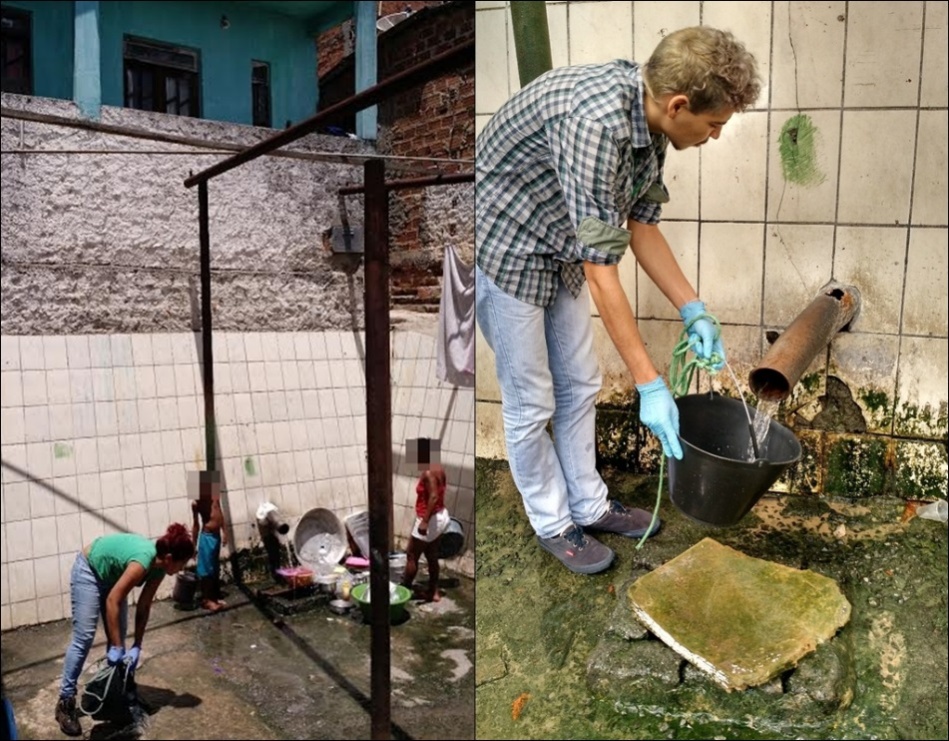 Estações de coleta
P3: Fonte da rua das fontes
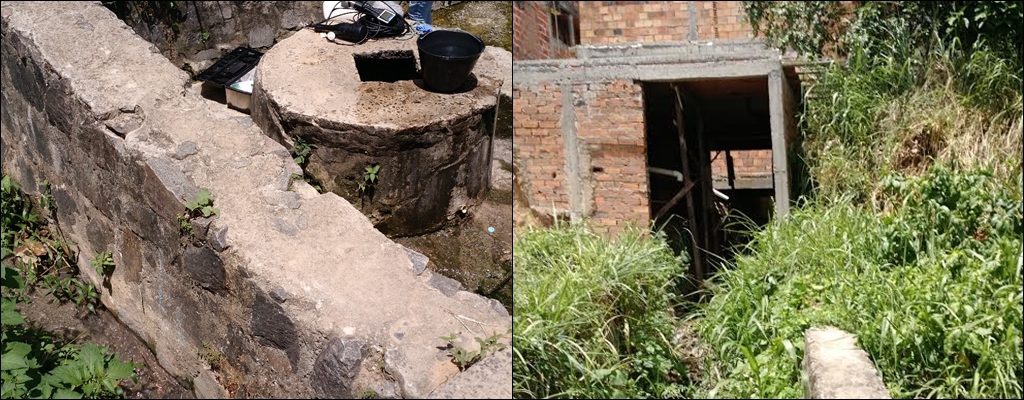 P4: Poço da rua das fontes
FONTE IMAGENS: FILHO, M. S. C. ; SANTOS, R. S. S. 2016.
3. Materiais e Métodos
Estações de coleta
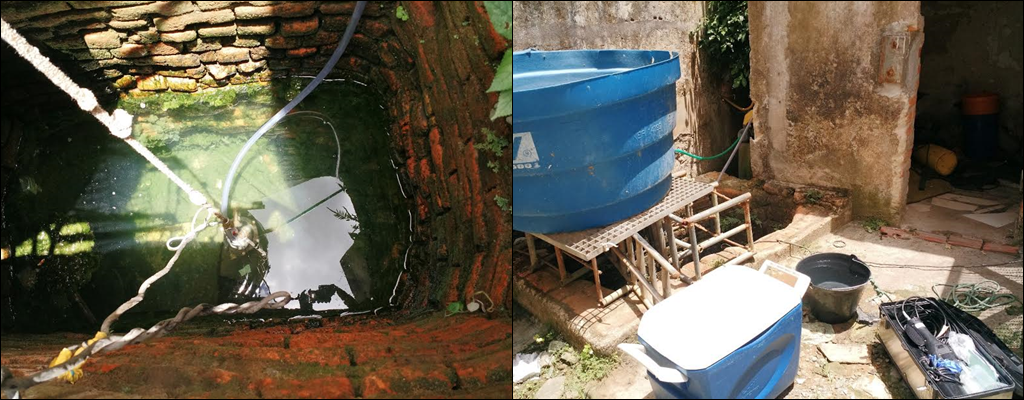 P5: Lava Jato
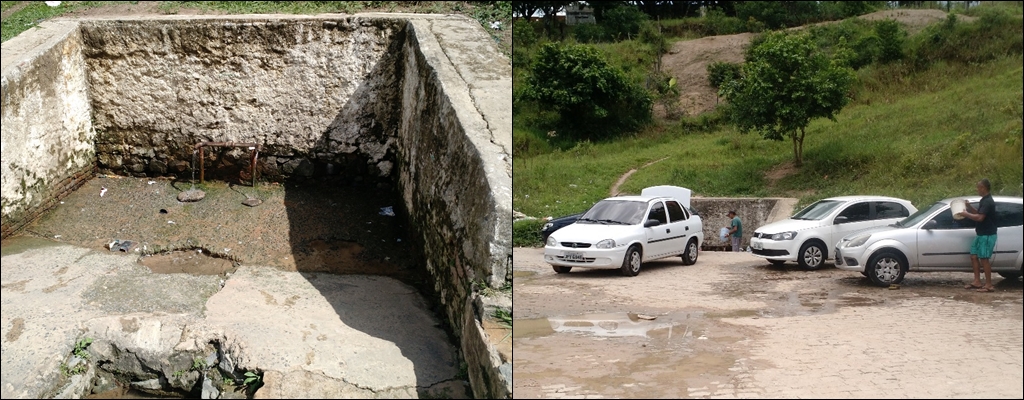 P6: Fonte do mato
FONTE IMAGENS: FILHO, M. S. C. ; SANTOS, R. S. S. 2016.
4. Resultados e Discussões
Parâmetros físico-químicos
Turbidez (NTU)
 P5C3 6,4
 P4C3 5,70
pH
 P6C2 3,70 
 P5C3 5,40
Eh (ORDmV)
P5C3 250
P2C1 470
Condutividade (mS/cm)
 P6C1 0,38
 P5C1 0,66
Portaria MS Nº 2.914/2011
VMP de 5 NTU
FUNASA 
Ambientes Naturais varia entre 0,01 e 0,1 mS/cm
Portaria MS Nº 2.914/2011
pH entre 6,0 e 9,5
Oxigênio Dissolvido (mg/L) 
P2C1 3,71   P3C1 3,56
P4C1 2,37   P5C1 4,11
P6C1 4,64
Utilização sonda multiparâmetros
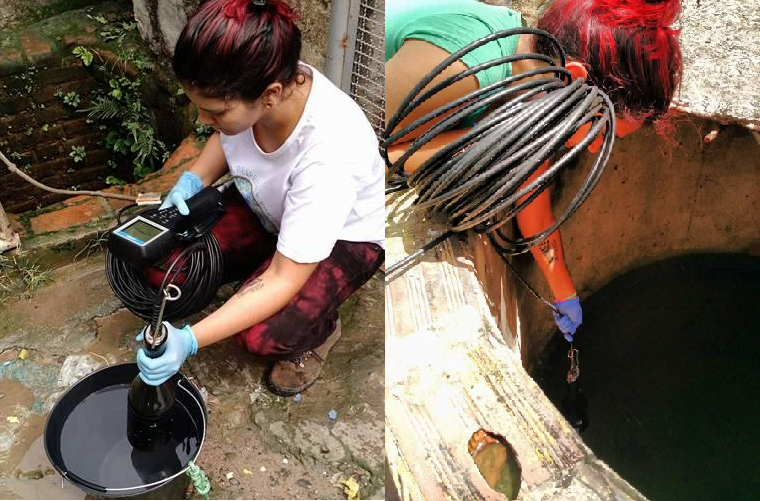 Sólidos totais dissolvidos (mg/L)
P2C2 200
P5C1 420
Resolução
CONAMA Nº 357/2005 valor mínimo não inferior a 6 mg/L
Temperatura (ºC)
P1 27,64
P2 25,55
P3 27,05
Salinidade
P1C1 0,03%
P5C1 0,03%
Portaria MS Nº 2.914/2011
VMP de 1000 mg/L
Resolução
CONAMA Nº 357/2005  abaixo 0,5% água doce de classe 01
FONTE IMAGENS: FILHO, M. S. C. ; SANTOS, R. S. S. 2016.
4. Resultados e Discussões
Parâmetros físico-químicos
Clorofila a
Todas as estações < LQM 0,01 mg/L
Resolução
CONAMA Nº 357/2005  VMP 0,01 mg/L para águas doces de classe 01
Íons Dissolvidos
LQM 0,25 mg/L
4. Resultados e Discussões
4. Resultados e Discussões
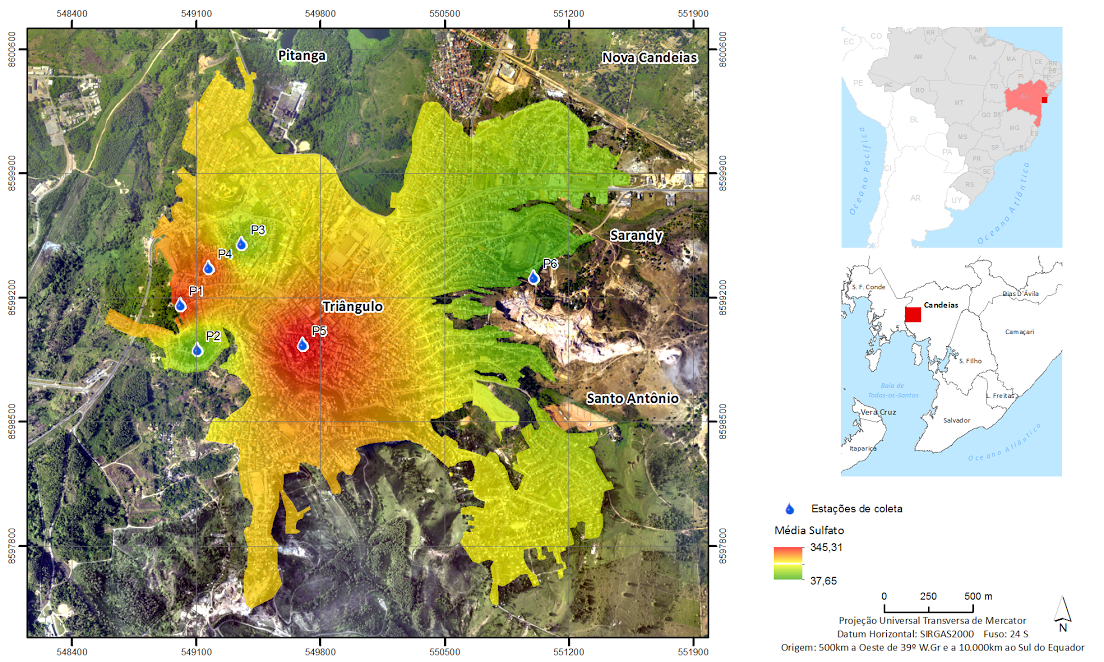 FONTES: ARRUDA ET AL., 2012 ; GURGEL ET AL., 2009
4. Resultados e Discussões
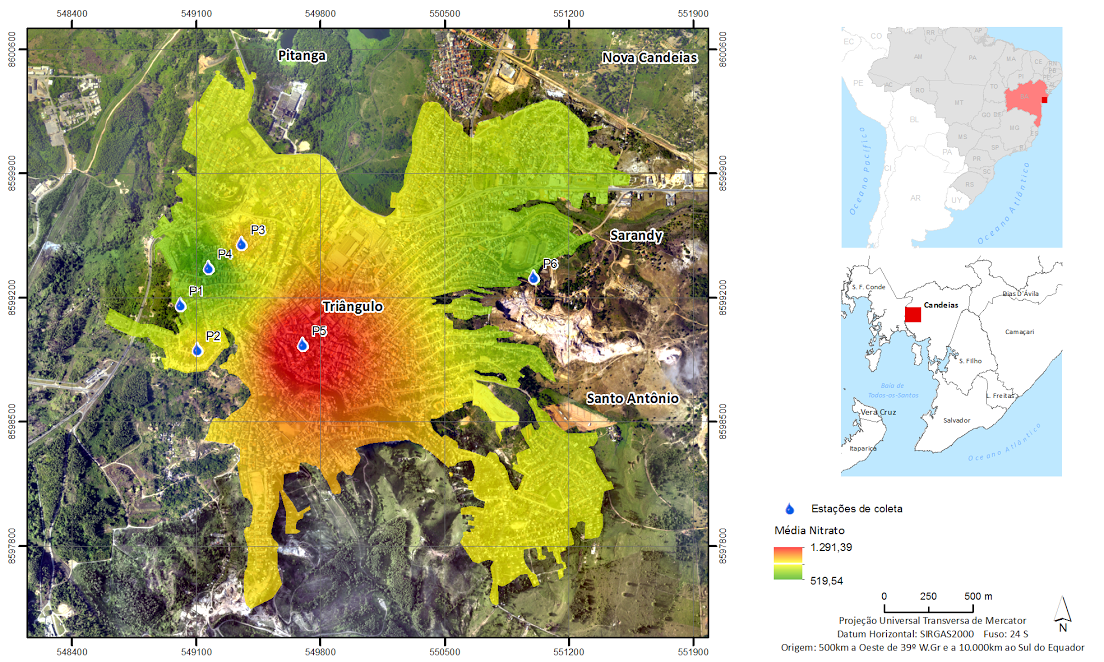 FONTES:  ZAPATA ET AL., 2014  ; VARNIER; HIRATA., 2002.
4. Resultados e Discussões
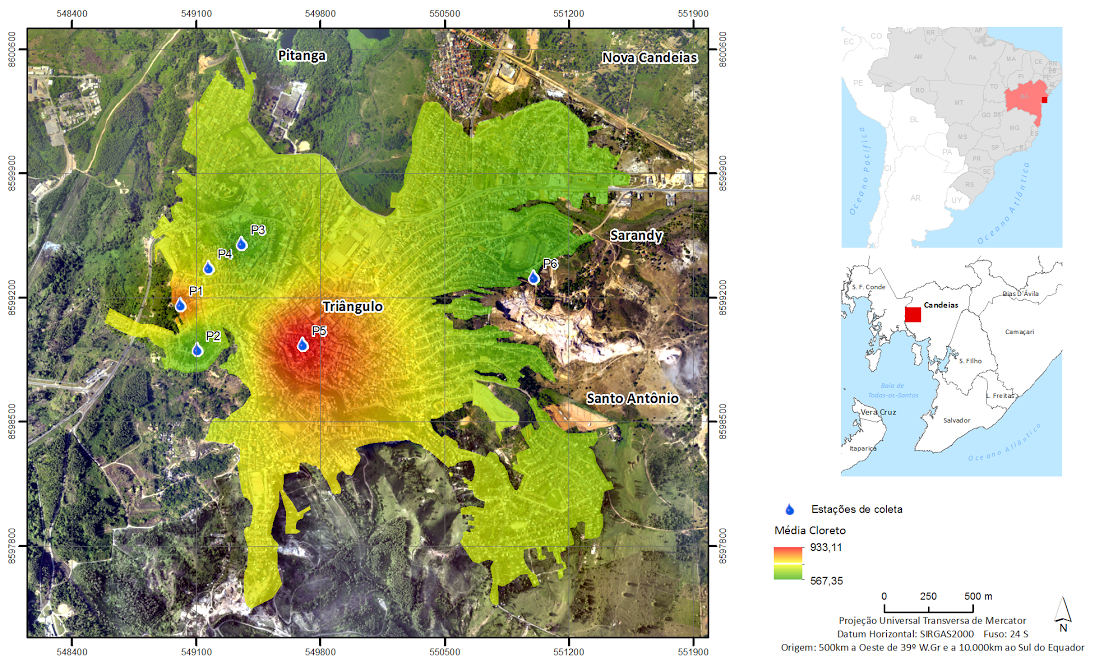 FONTES: CHAPMAN,1996 ; OMS 2009.
4. Resultados e Discussões
4. Resultados e Discussões
5. Conclusão
Através da análise físico-química dessas águas, foi possível observar o quanto a qualidade ambiental das áreas estudadas encontram-se comprometidas devido as altas concentrações de Nitrato, Sulfato e Cloreto.
As campanhas 01 e 02 não apresentaram uma variação muito alta quando comparadas a campanha 03, onde os valores de Nitrato, Cloreto e Sulfato tiveram um aumento significativo em suas concentrações.
A inexistência da Área de Proteção Ambiental em torno das áreas de ressurgência de água continental e dos poços, vulnerabiliza a preservação da qualidade ambiental dessas estações.
Todas as estações analisadas encontram-se impróprias para consumo humano, em destaque para a estação P5.
5. Conclusão
É sugerido a continuação desse trabalho, com uma maior variabilidade de parâmetros estudados como coliformes termotolerantes, Demanda bioquímica de oxigênio (DBO) e uma análise completa quanto a presença de outros metais nas estações estudadas, além investigar histórico de doenças relacionadas aos parâmetros que se encontram acima do permitido pela legislação vigente a fim de identificar a existência de uma correlação entre as estações e parâmetros analisados.
22 de julho de 2012
Texto do rodapé aqui
22
6. Principais Referências
BGR, 2008. BGR - Groundwater and climate change: challenges and possibilities Disponível em:  < https://www.bgr.bund.de/EN/Themen/Wasser/Produkte/Downloads/groundwater_climate_change_pdf.pdf?__blob=publicationFile&v=3 > Aceso em 17 de maior de 2017.
Prüss-Üstün A, Bos R, Gore F, Bartram J. Safer water, better health: costs, benefits and sustainability of interventions to protect and promote health. World Health Organization, Geneva, 2008. 
Ngoc Han Tran et al., 2015. Karina Yew-Hoong Gin.  Huu Hao Ngo. Fecal pollution source tracking toolbox for identification, evaluation and characterization of fecal contamination in receiving urban surface waters and groundwater.  J.Scitotenv., 538 (2015), pp. 38 – 57.
Fletcher et al., 2008. T.D. Fletcher, A. Deletic, V.G. Mitchell, B.E. Hatt. Reuse of urban runoff in Australia: a review of recent advances and remaining challenges. J. Environ. Qual., 37 (2008), pp. S116–S127.
Olav Hillebrand et al., 2012. Karsten Nödler, Tobias Licha. Martin Sauter. Tobias Geyer. Caffeine as an indicator for the quantification of untreated wastewater in karst systems, Water Research, 46, (2012), PP 395-402.
ARRUDA G, B.; CORREIA K, C.; MENOR E, A.; LINS V. Contaminações em sulfato e cloretos em águas de superfícies e subsuperfície na região de Araripina - PE. Universidade Federal de Pernambuco - UFPE. Estudos Geológicos v. 22(2) 2012.
GURGEL, Aline do Monte et al. Framework dos cenários de risco no contexto da implantação de uma refinaria de petróleo em Pernambuco. Ciênc. saúde coletiva [online]. 2009, vol.14, n.6, pp.2027-2038.
U.S.EPA Chemical Engeneering Branch. Generic Scenario: Textile Dyeing. Out. 1992.
Obrigad@!
Raiany Sandhy Souza Santos - raianysantos_2@hotmail.com
Milton Santos Cardoso filho - cardososmilton@gmail.com
Ícaro Thiago Andrade Moreira - icarotam@gmail.com
Isadora Machado Marques - isadoramachado1@hotmail.com
Tuane Nascimento Mendes Aragão - tuane.nms@gmail.com